Stage Coomach
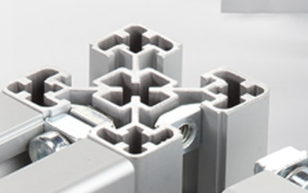 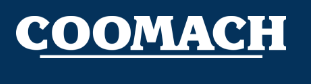 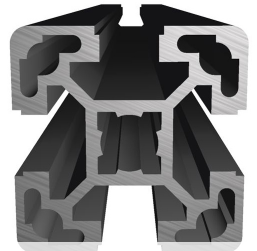 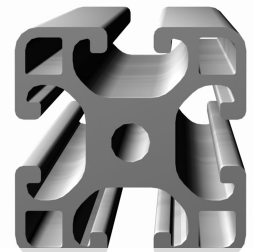 Inhoud
Bedrijf
Profielen
Verbindingen
Begin 
Werkwijze
Projecten
Buitenmontage
Slotwoord
Bedrijf
Nederweert
Spanpartner
20 personen personeel
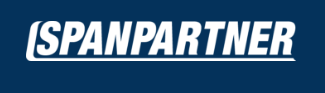 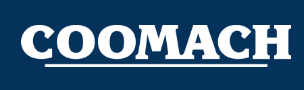 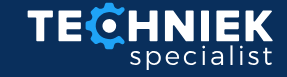 Profielen
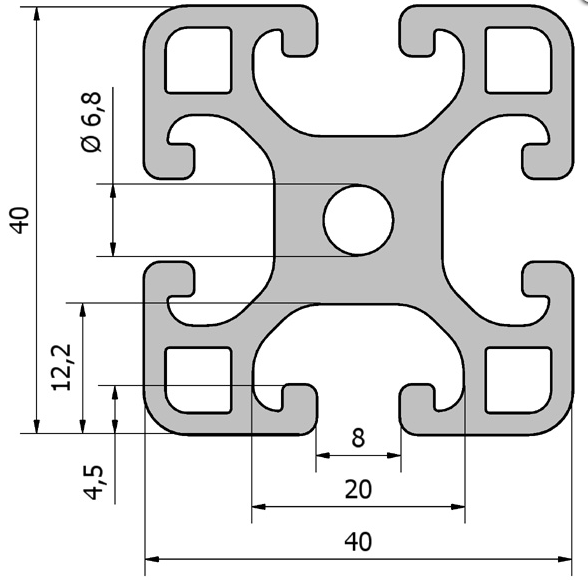 Item LT, Z, L, O, U,Geheel gesloten
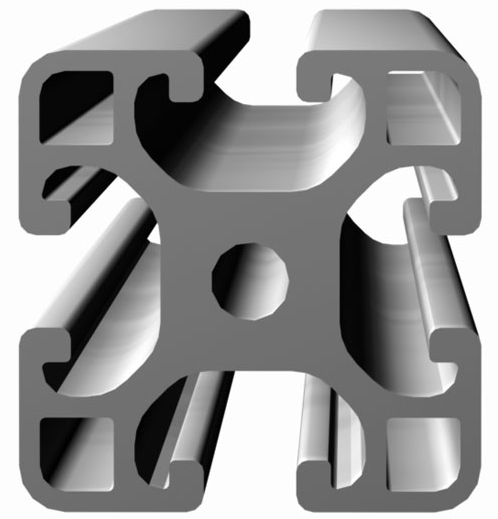 Profielen
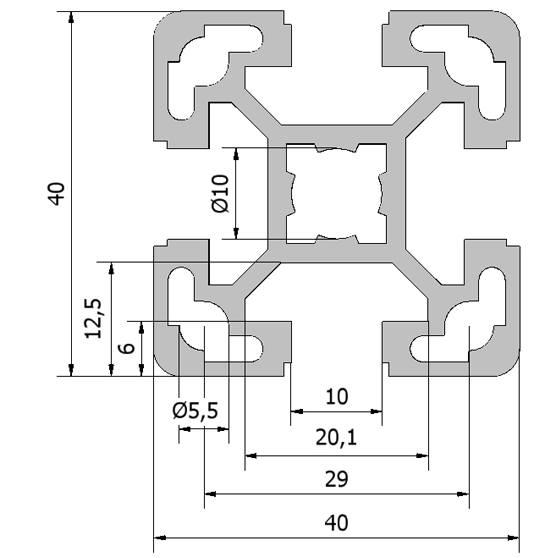 Bosch
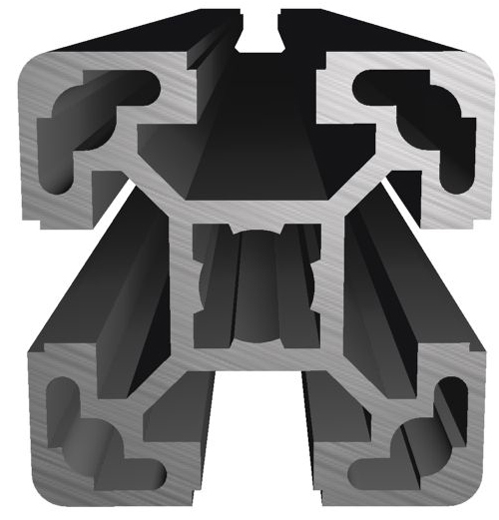 Verbindingen
Schoefbusverbinders
Boutverbinding lang 
Boutverbinding kort
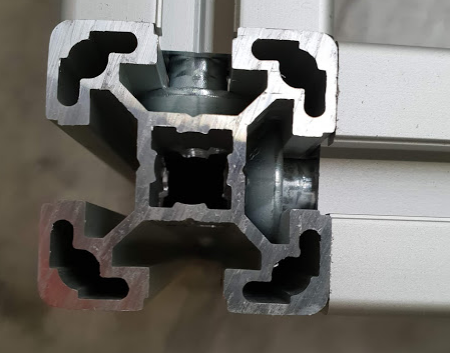 Begin
Rondleiding
Verschillende profielen 
Loopband
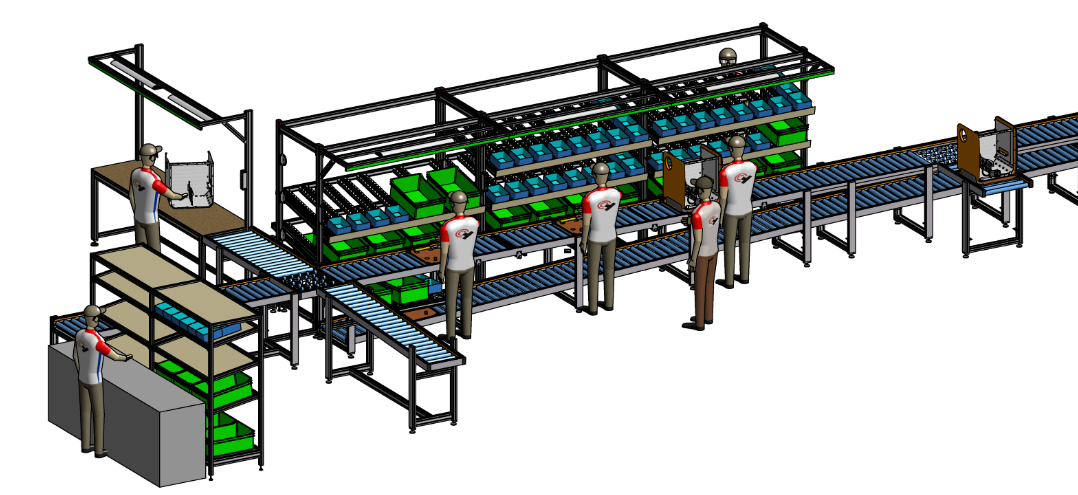 Werkwijze
Contact met de klant
Verkoop
Offerte
Werkwijze
Bespreking over haalbaarheid
Werkvoorbereider
Tekenaars
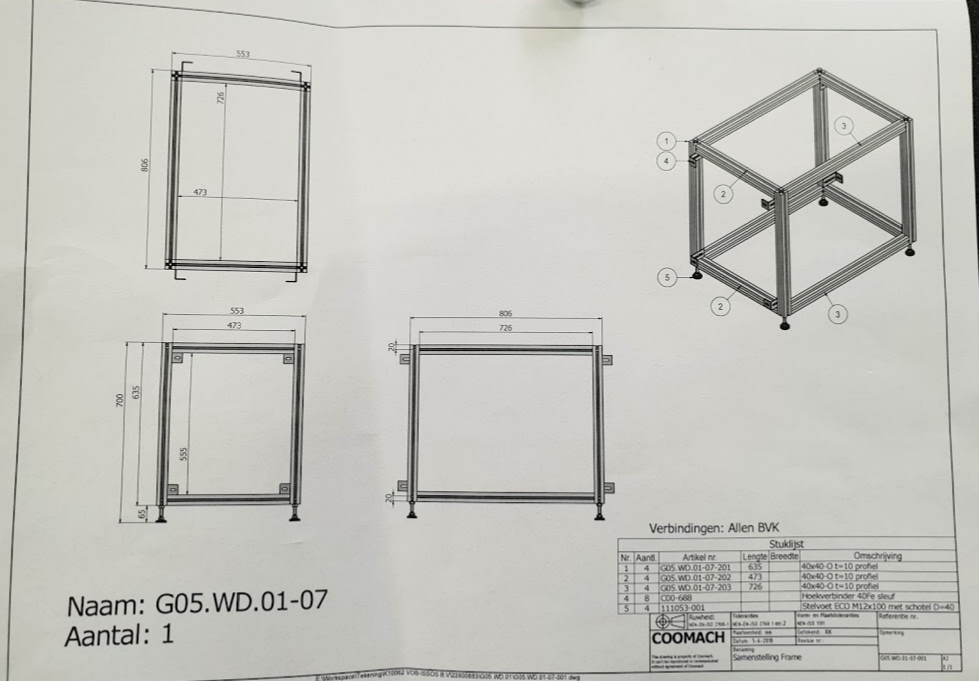 Werkwijze
Monteurs
Werktekeningen globaal bekijken
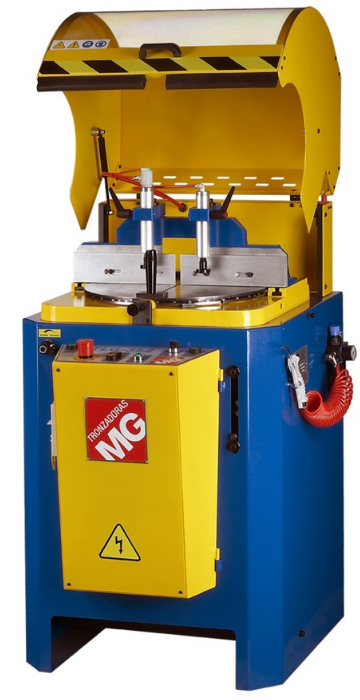 Werkwijze
Monteurs
Zagend.m.v. Zaaglijst
Werkwijze
MonteursControleren en sorteren
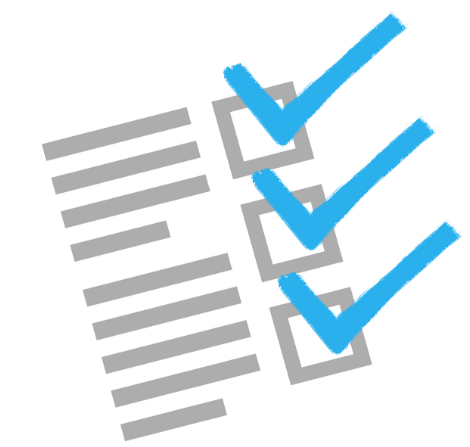 Werkwijze
Tappen 
Boren
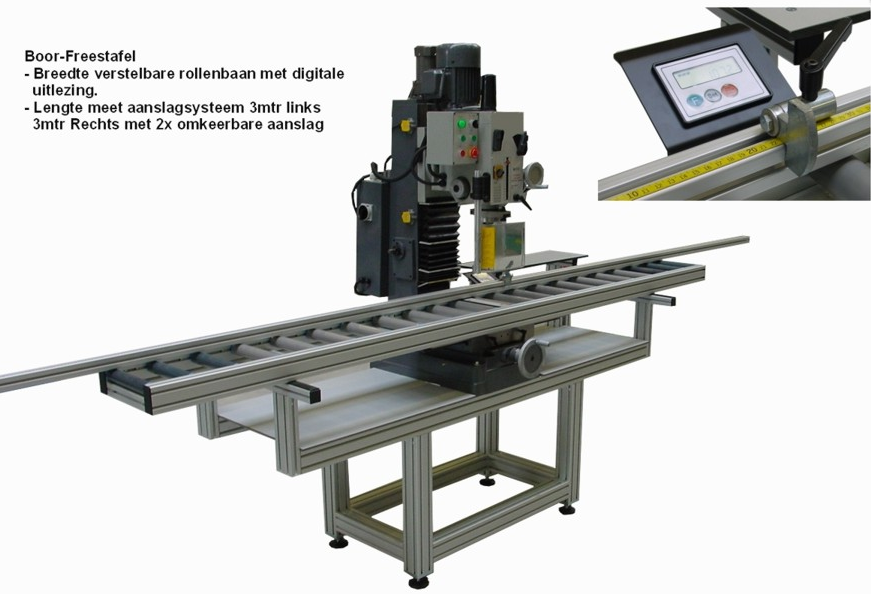 Werkwijze
Bespreking met tekenaars en monteurs

Foute te voorkomen en de handigste werkwijze te bepalen
Werkwijze
Spullen uit het magazijn halen
Bouten moertjes etc.

D.m.v. Pick-up lijst
Werkwijze
Montage
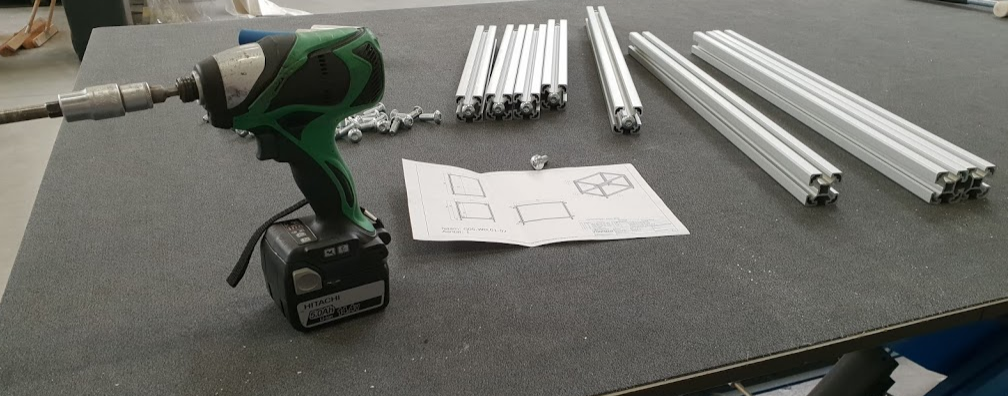 Werkwijze
Werkwijze
Verpakken voor transport

Magazijnmedewerkers / Monteurs
Projecten
Schiphol project
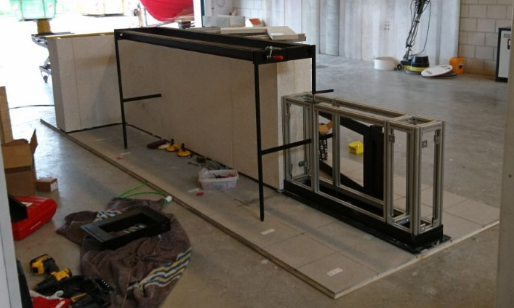 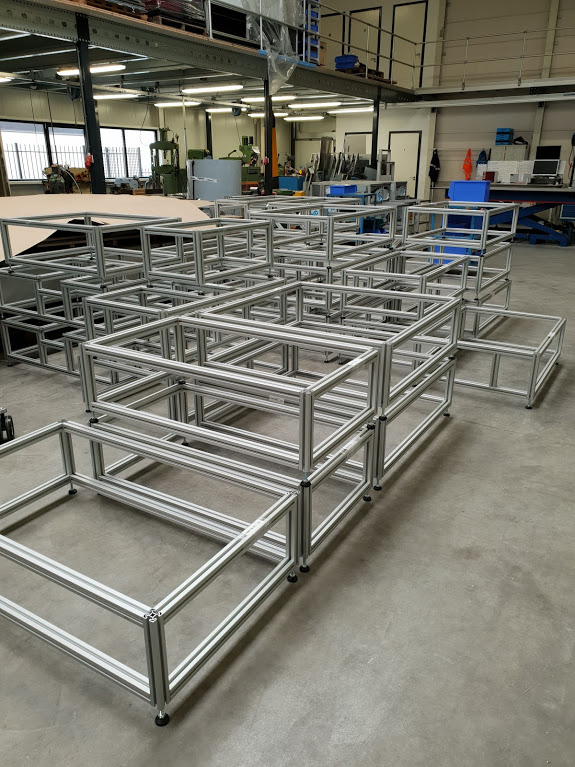 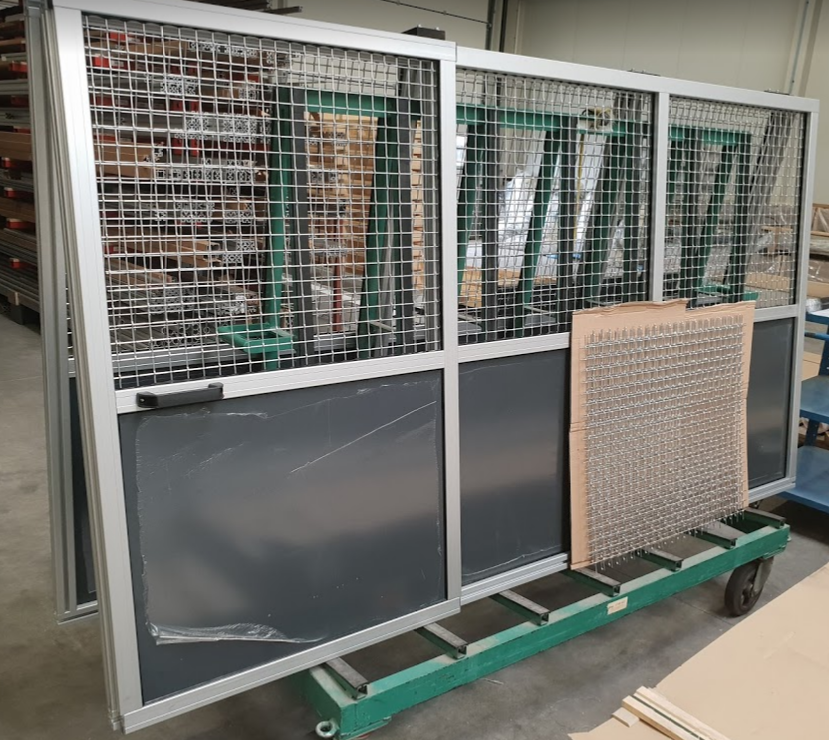 Projecten
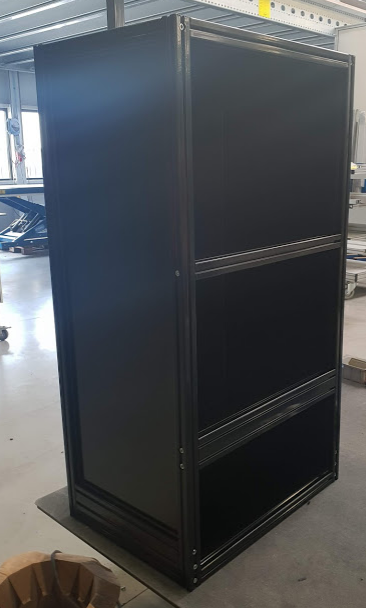 Buitenmontage
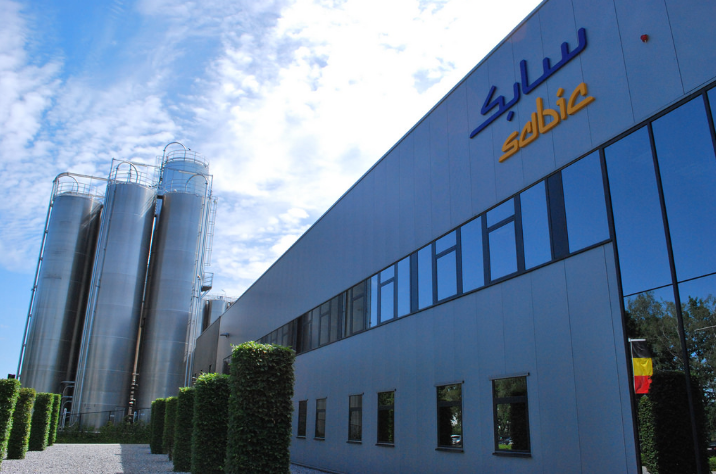 Weesp
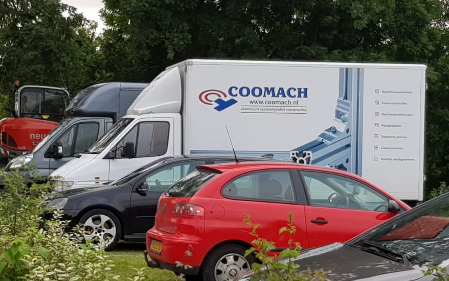 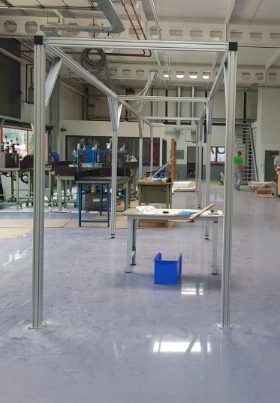 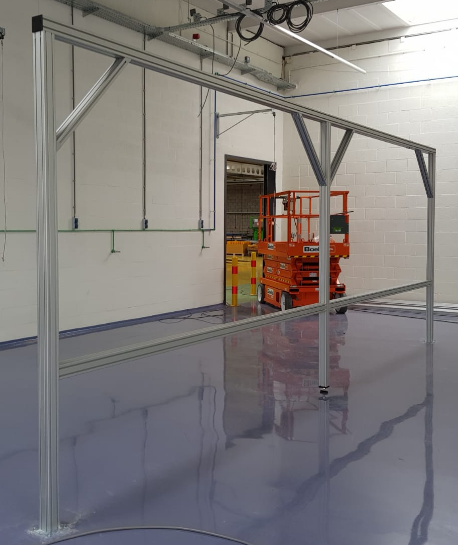 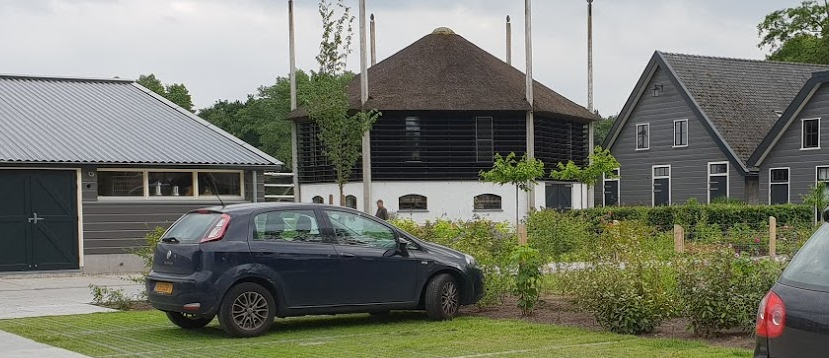 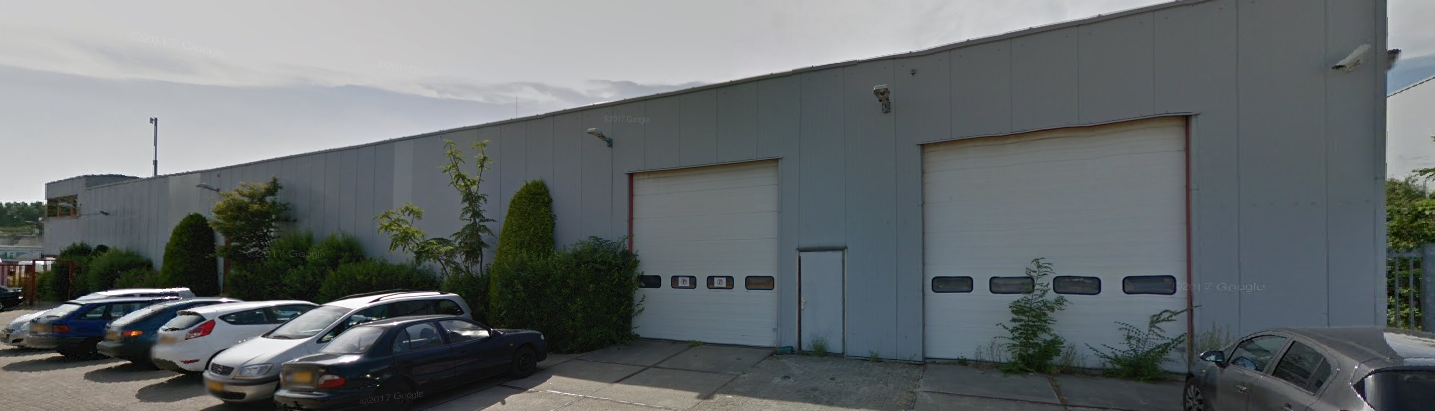 Slotwoord
Wat heb ik geleerd?
Zie ik mezelf later in dit bedrijf werken?
Is het een bedrijf wat goed past bij de opleiding?